Предметно –развивающая 				среда.				      группа «Гномики»
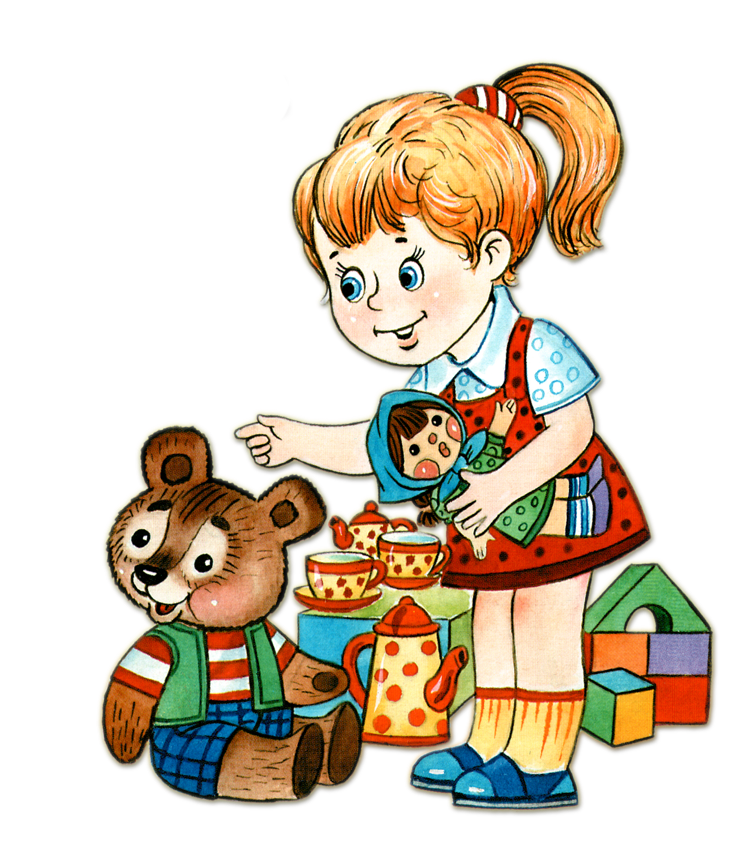 Заниматься интересно, Многому научимся Любознательны мы очень, С нами не соскучишься.
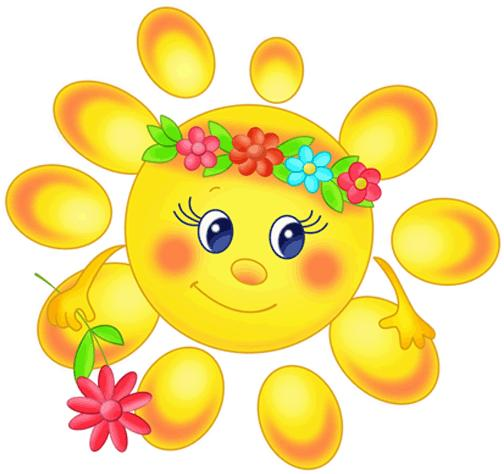 Средний дошкольный возраст является важным этапом в развитии детей.
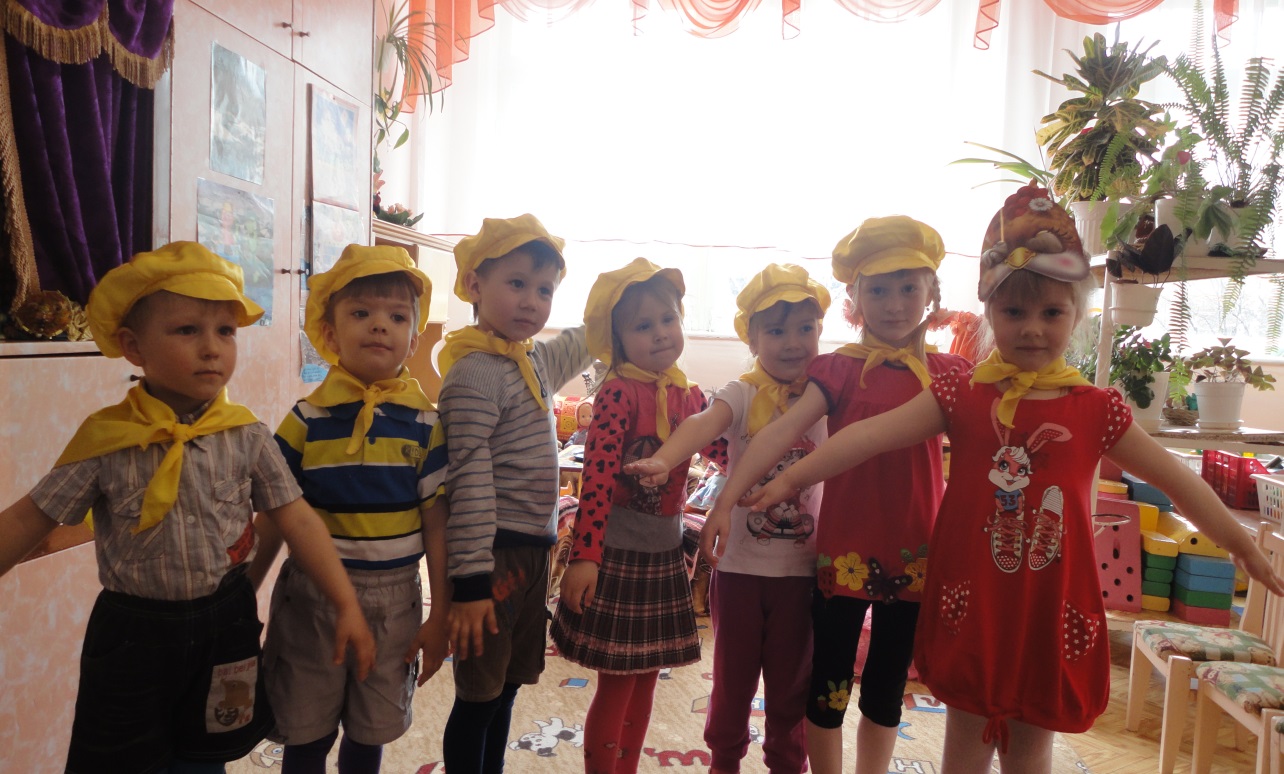 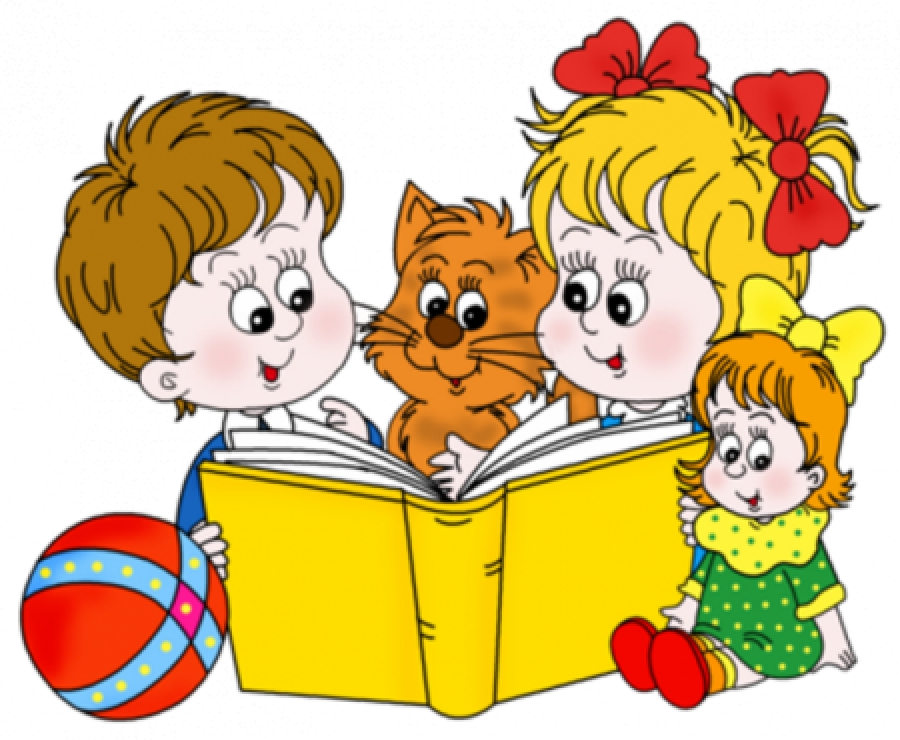 Одна из главных задач –создание предметно –развивающей среды нашей группы.
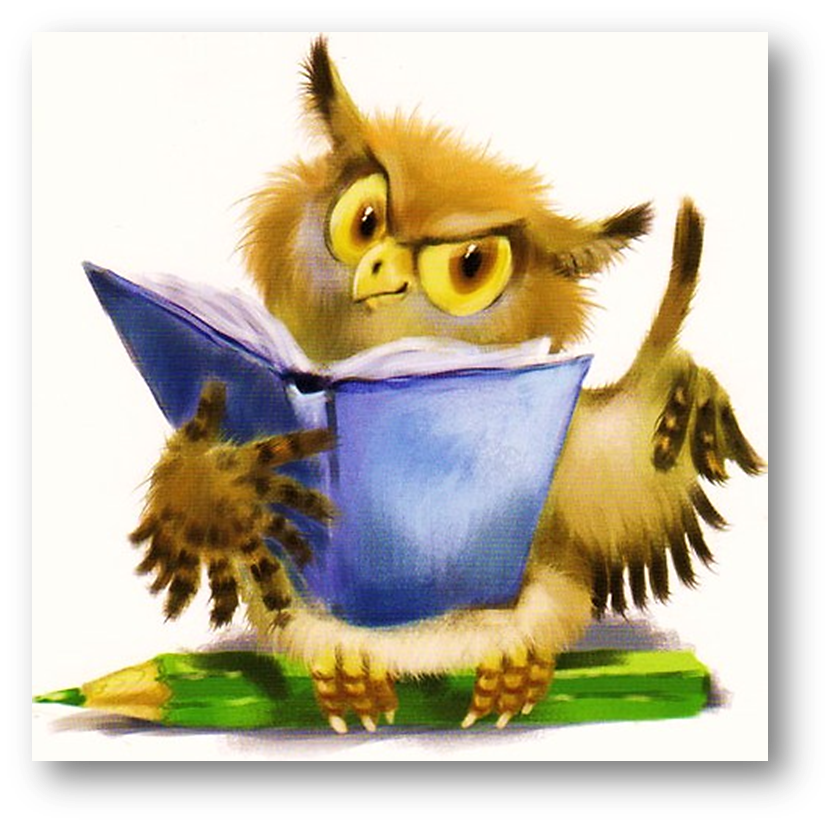 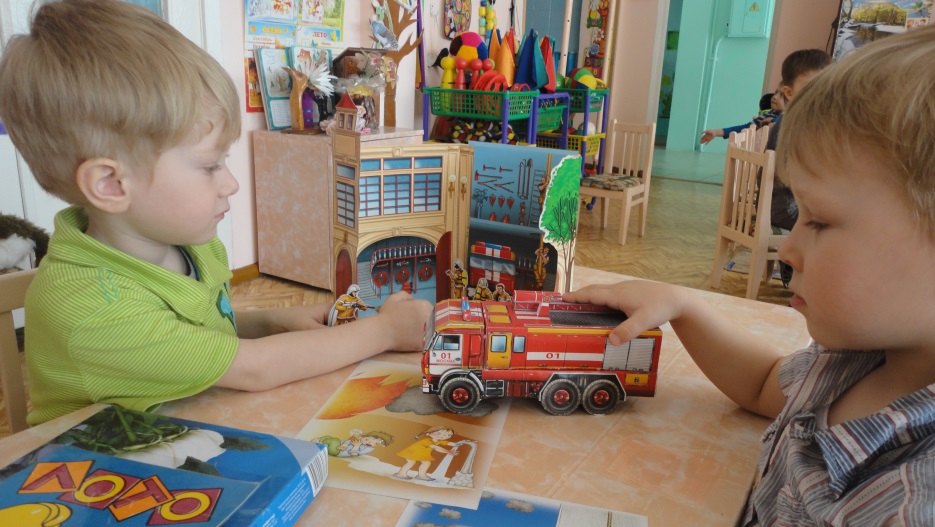 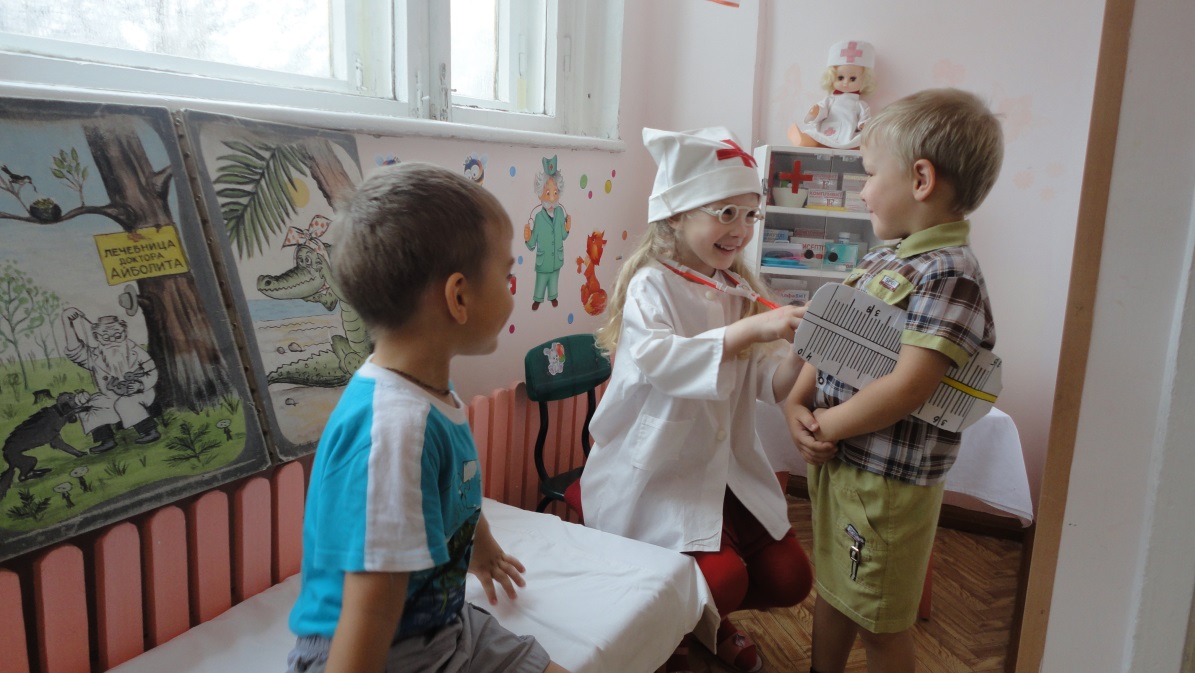 Примерная основная  общеобразовательная         программа   дошкольного образования «От рождения до школы» под редакцией Н.Е. Вераксы, Т.С. Комаровой, М.А.Васильевой рекомендует организацию предметно –пространственной  развивающей среды в виде                     разграниченных центров
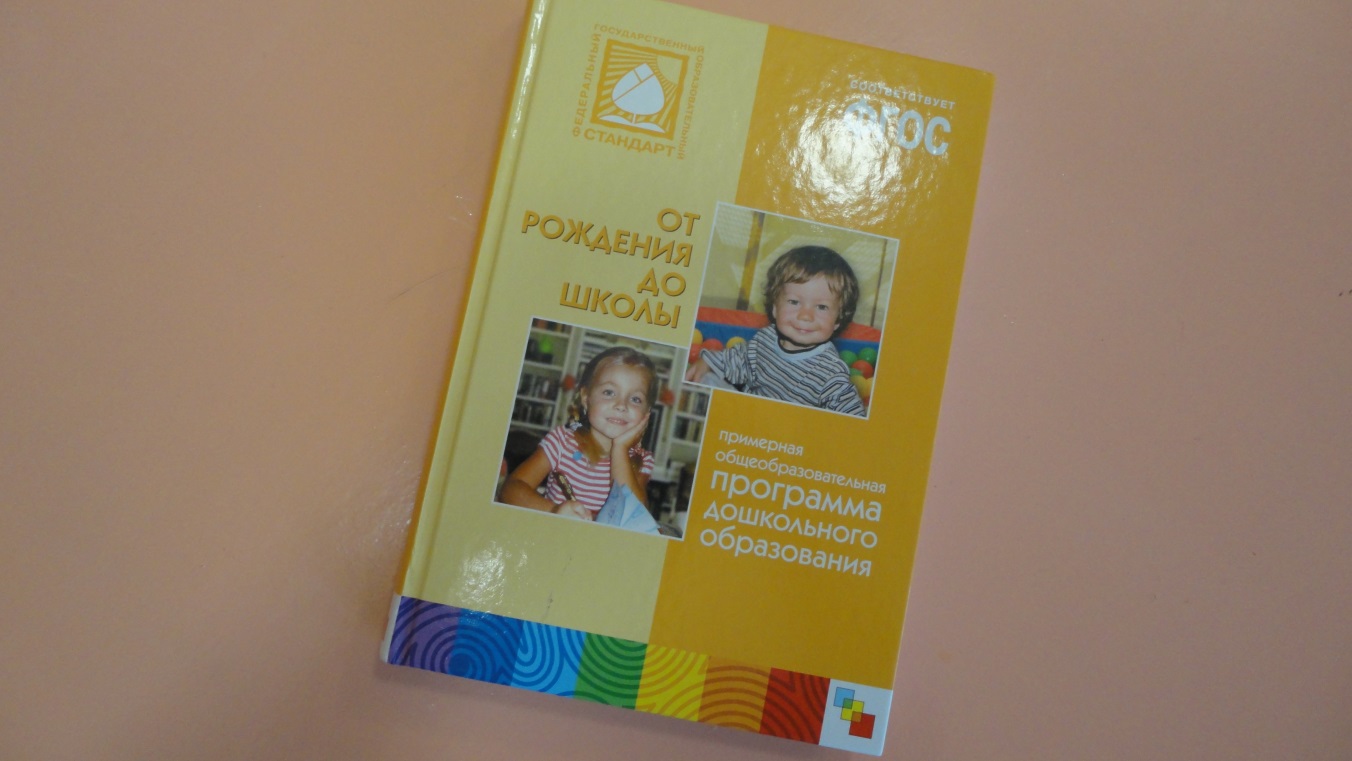 Групповое помещение условно подразделяется на 3 зоны:спокойная зоназона средней активностизона повышенной активности.
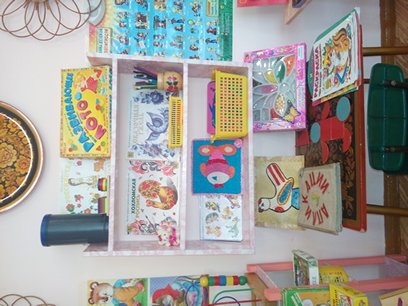 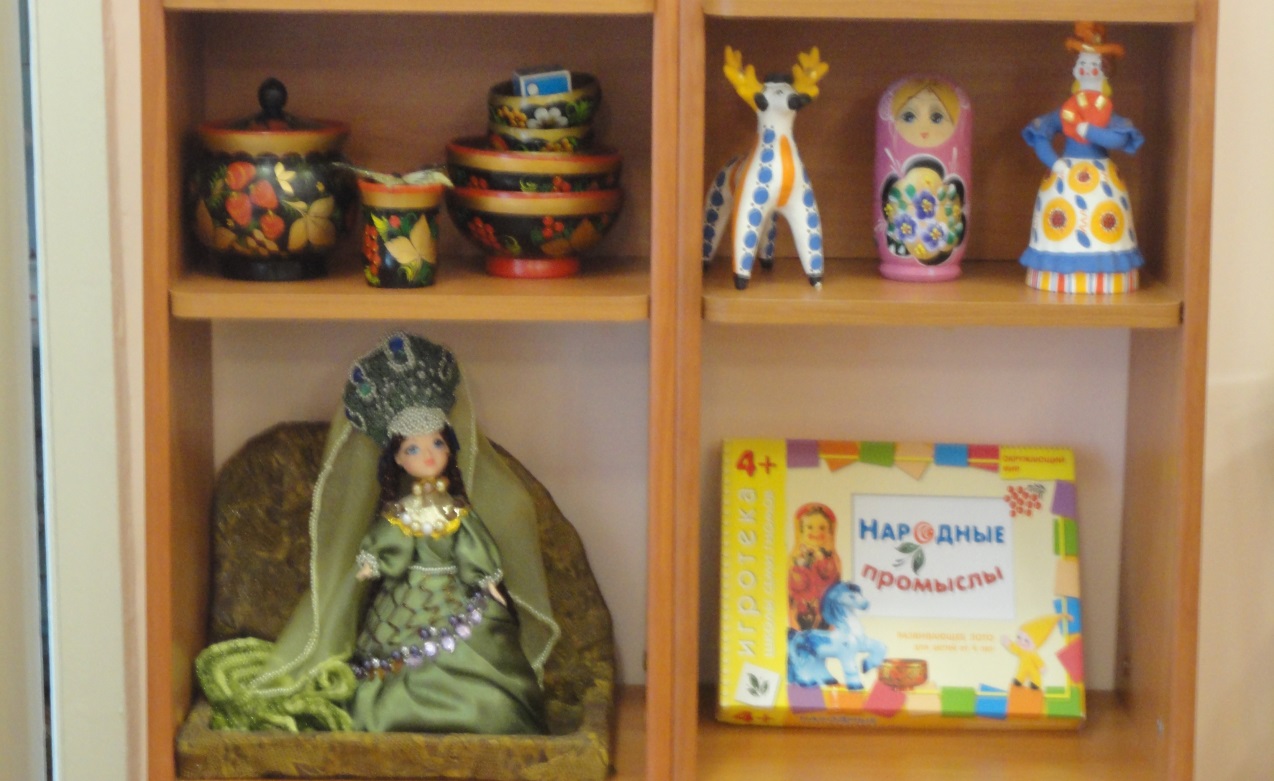 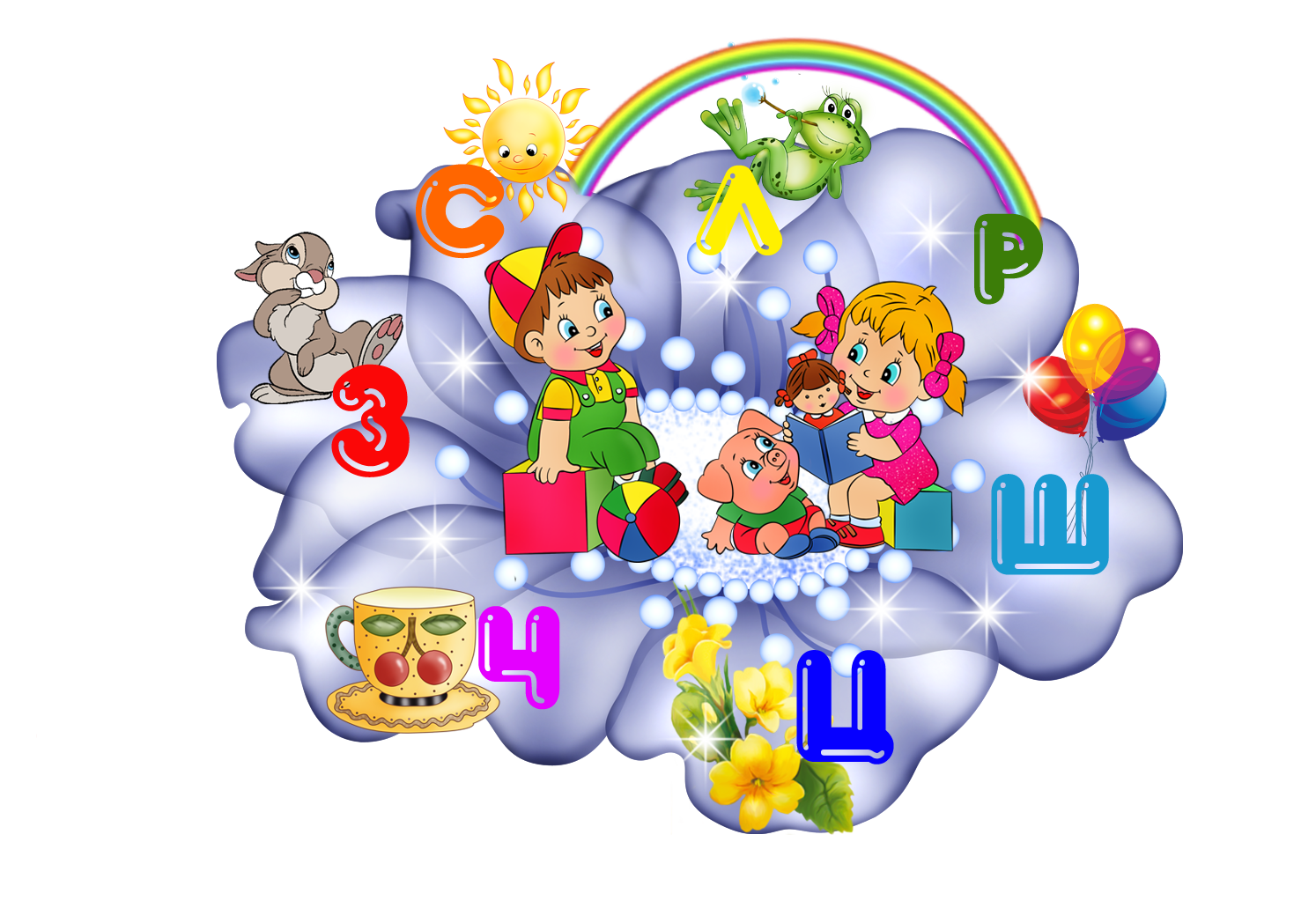 Спокойная зона включает в себя:
«Центр познания».
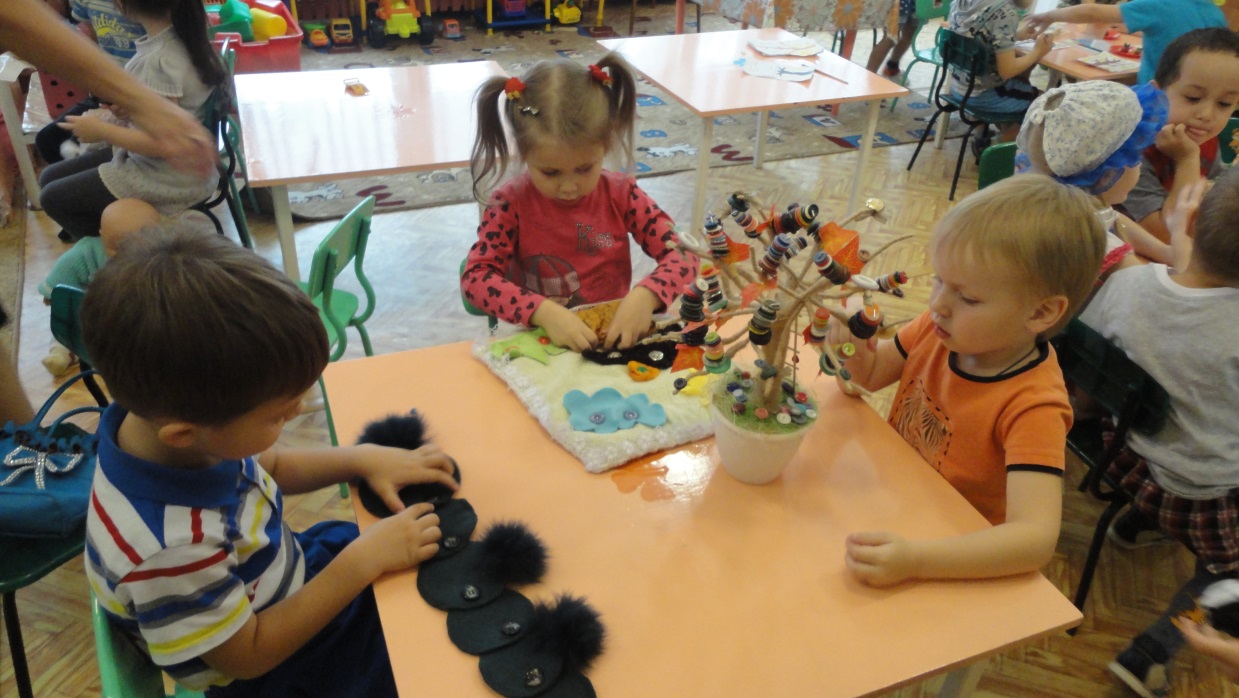 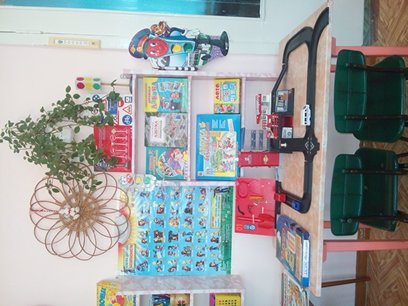 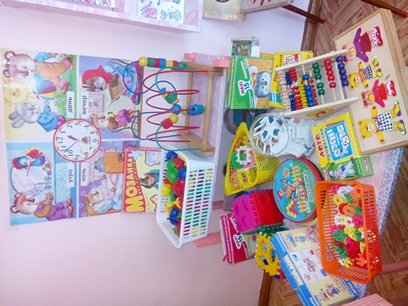 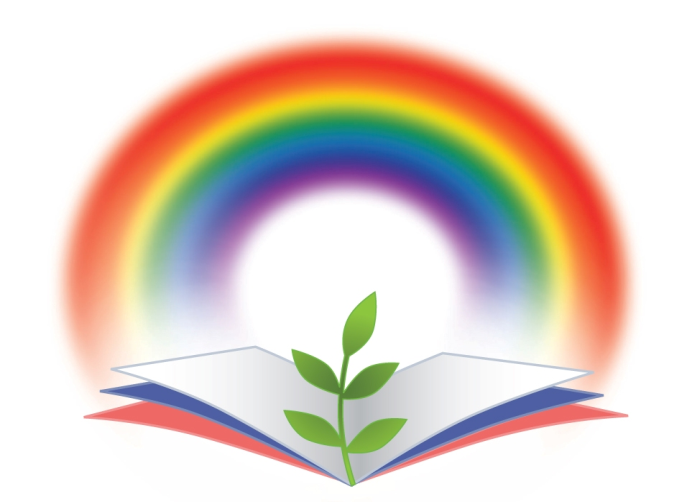 «Центр книги»
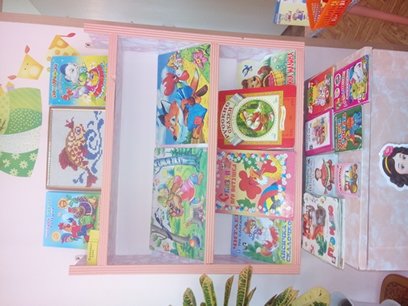 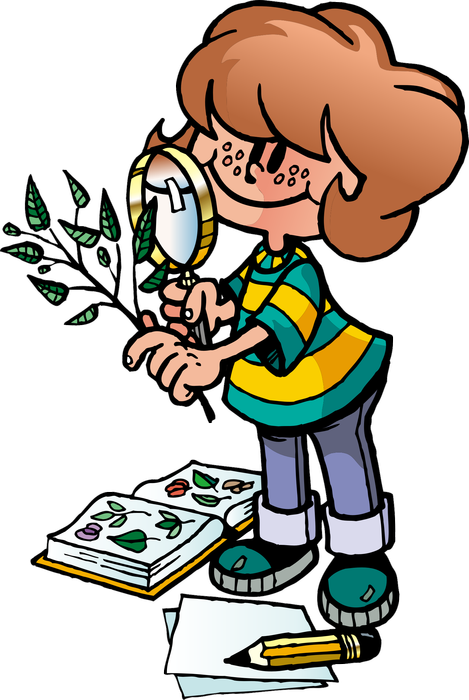 «Центр природы»
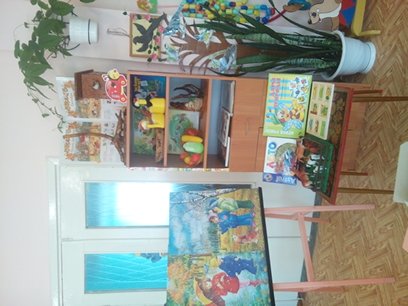 «Уголок уединения»
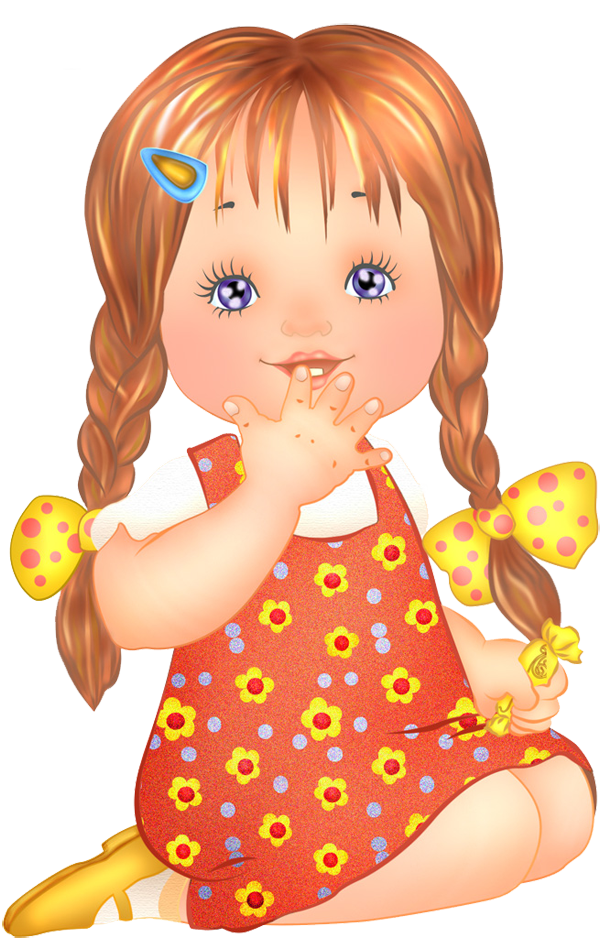 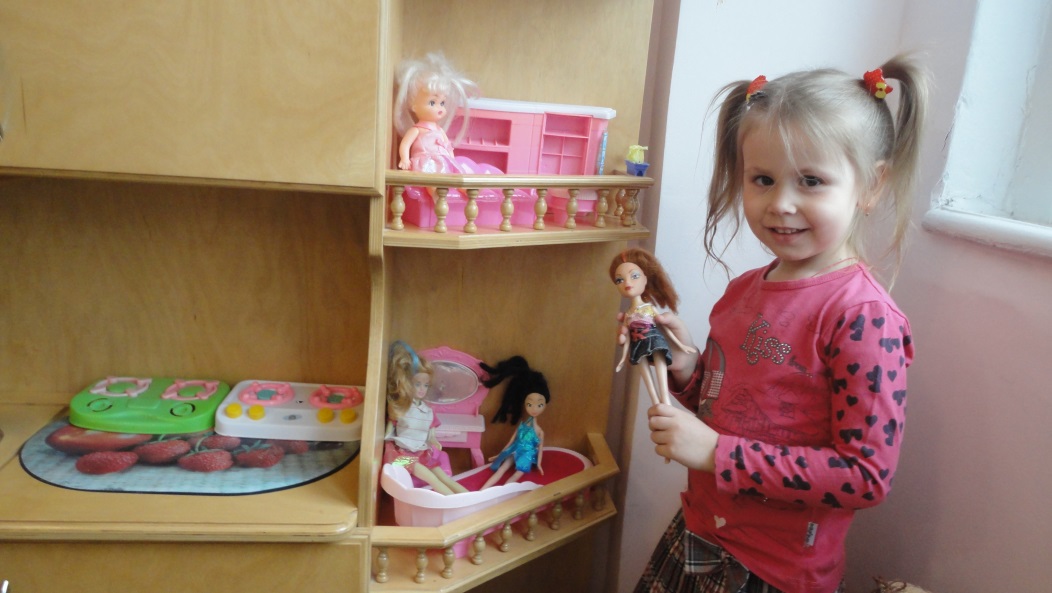 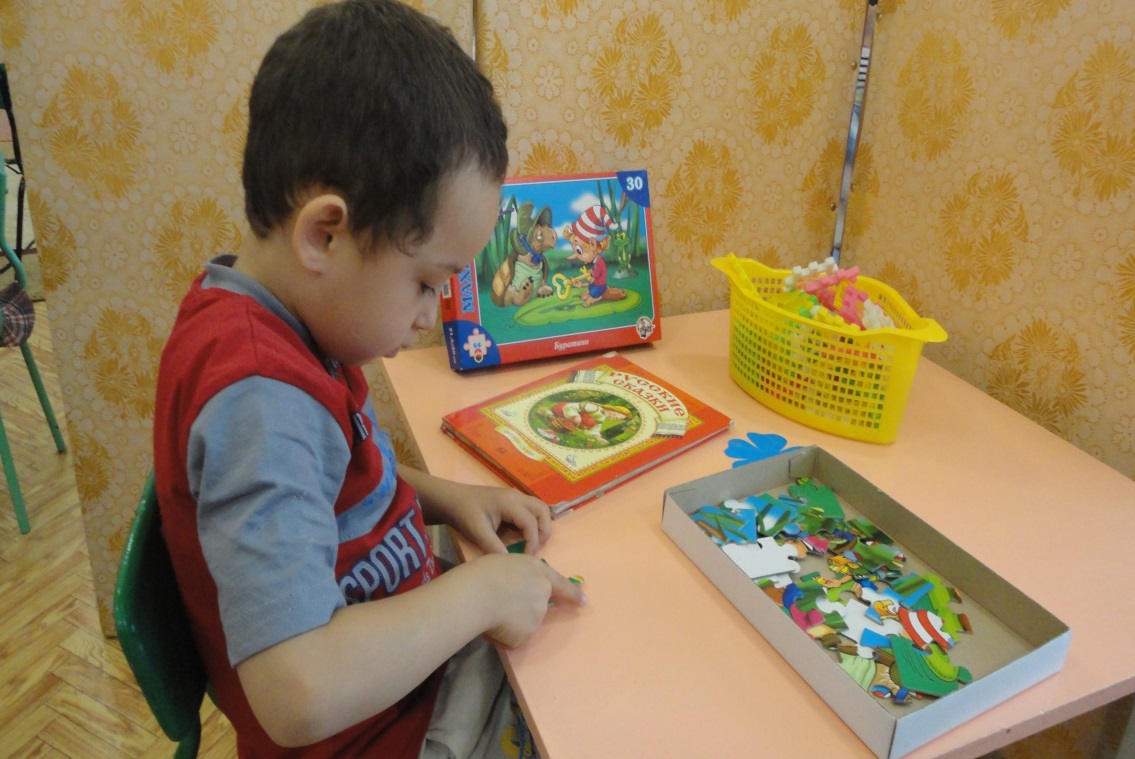 Зона средней активности включает в  себя: «Центр конструирования»
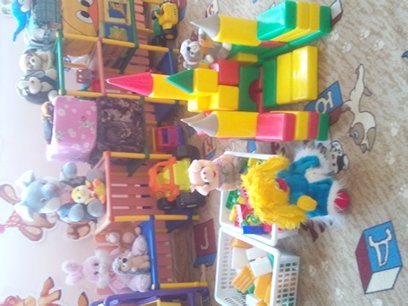 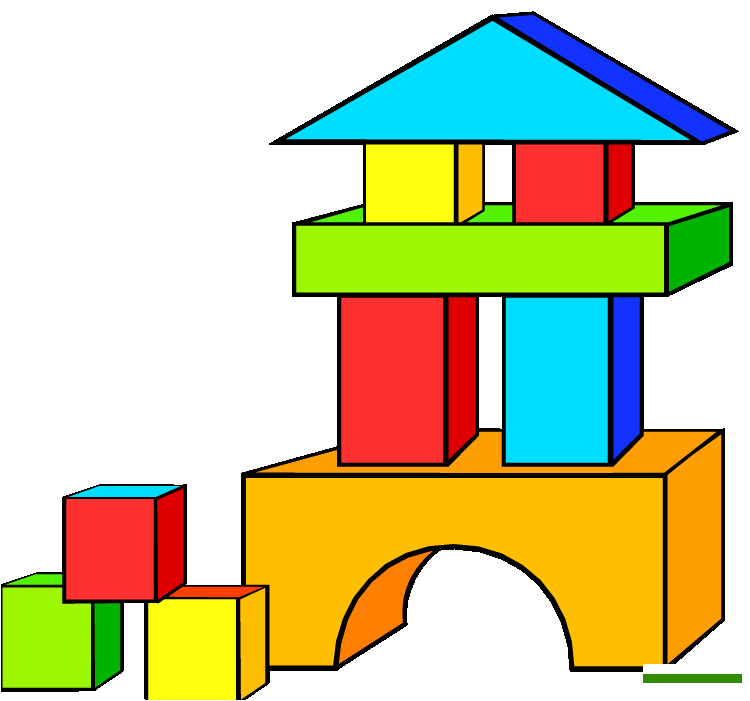 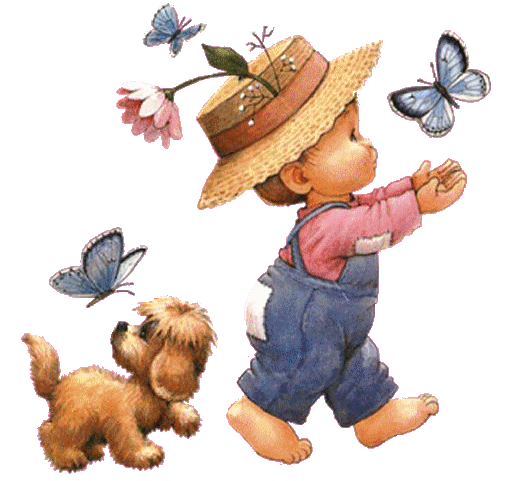 «Центр социально –	эмоционального        	развития»
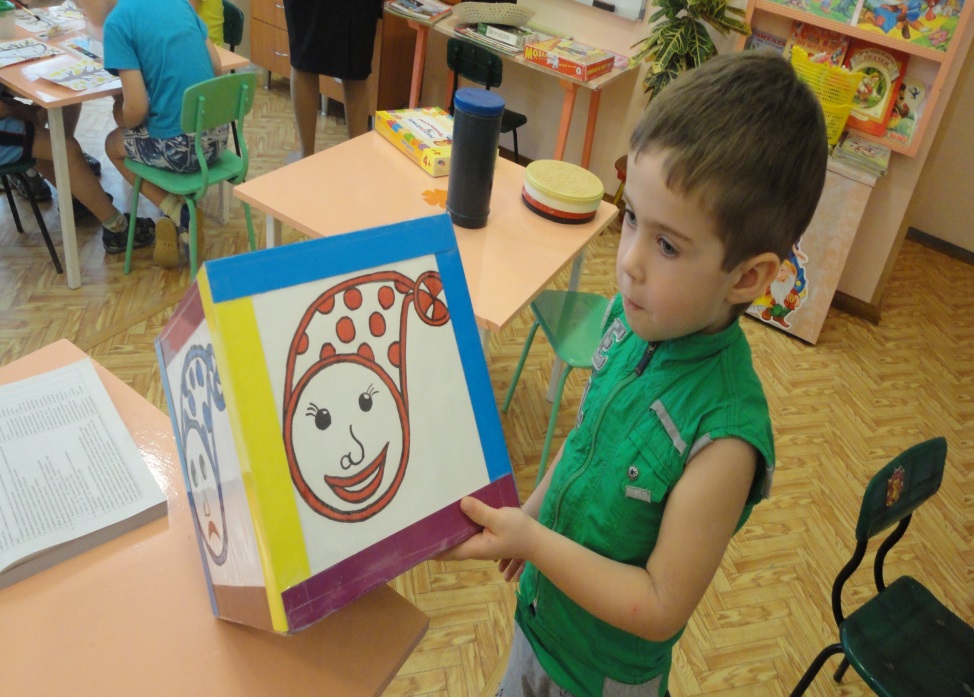 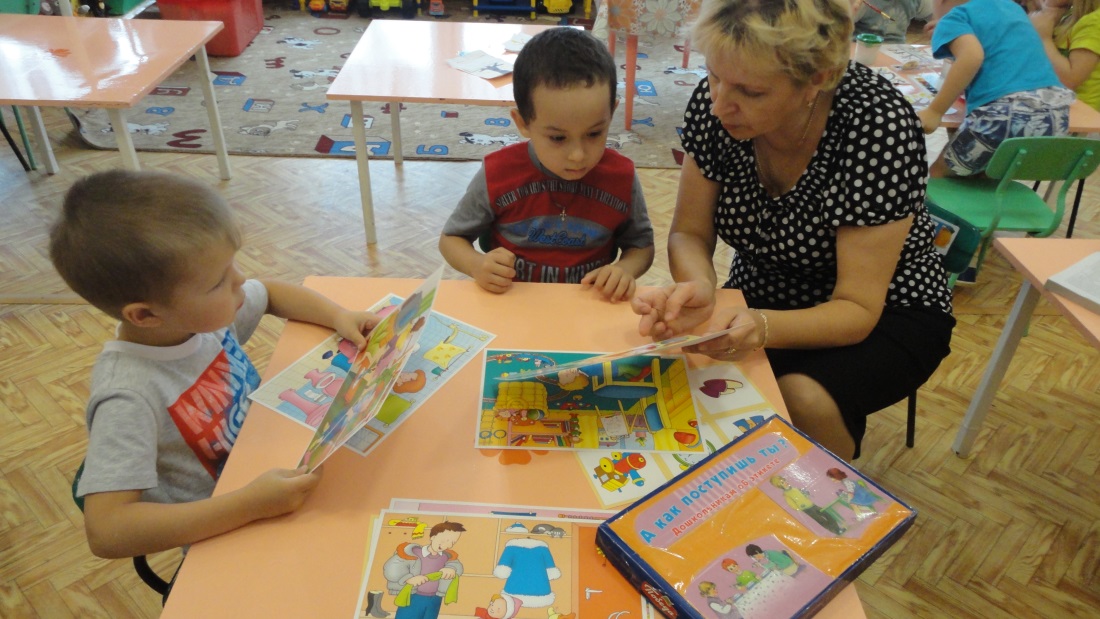 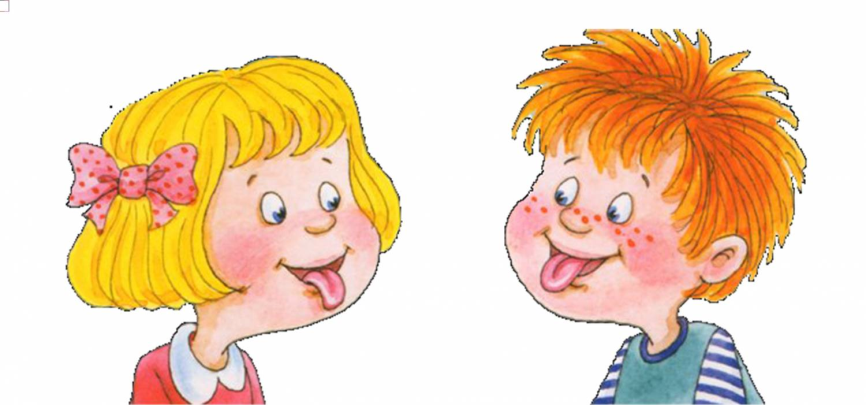 «Центр творчества»
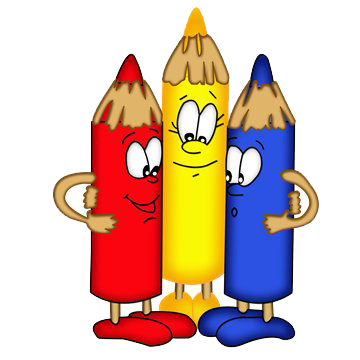 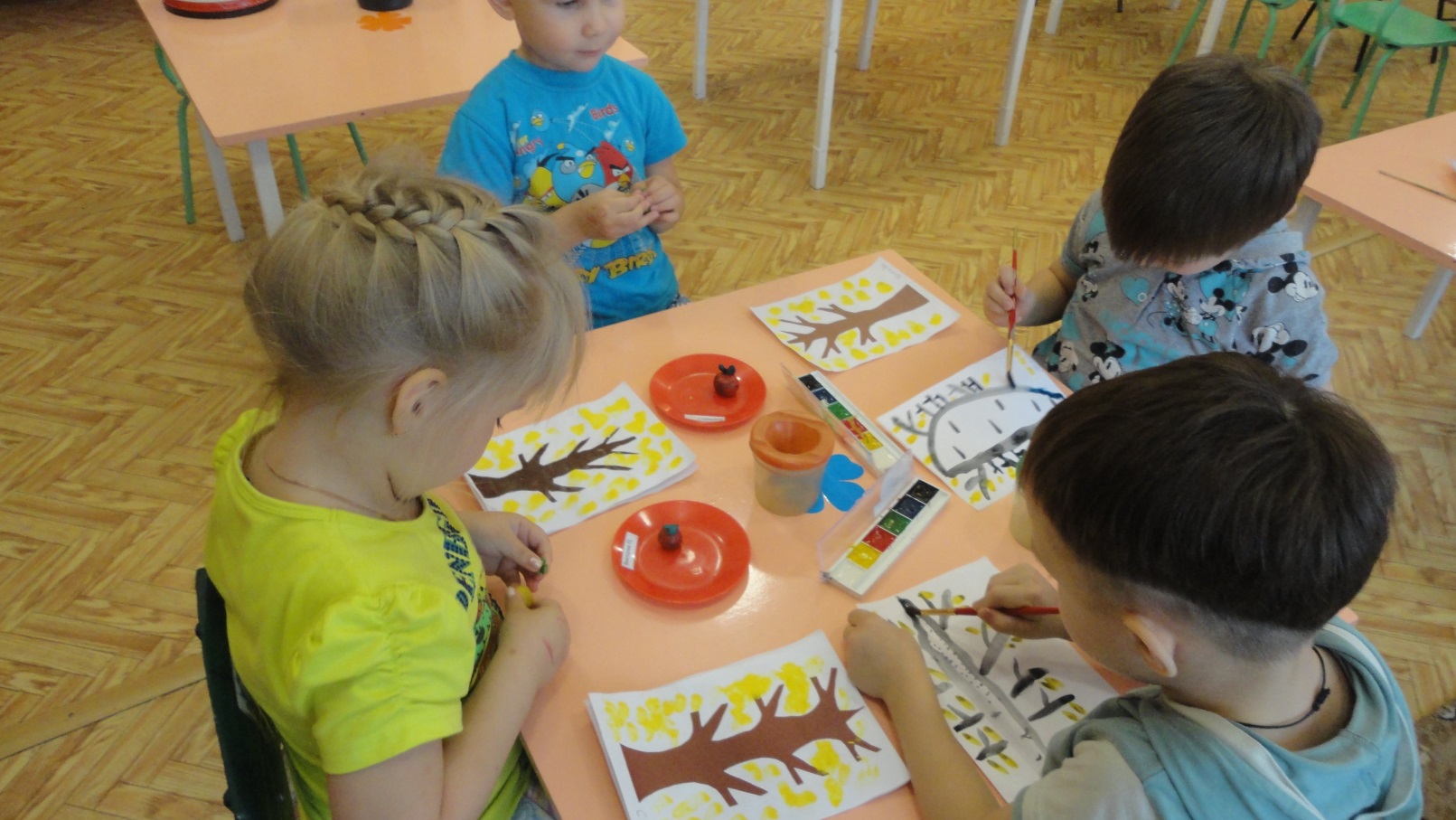 «Центр экспериментирования »
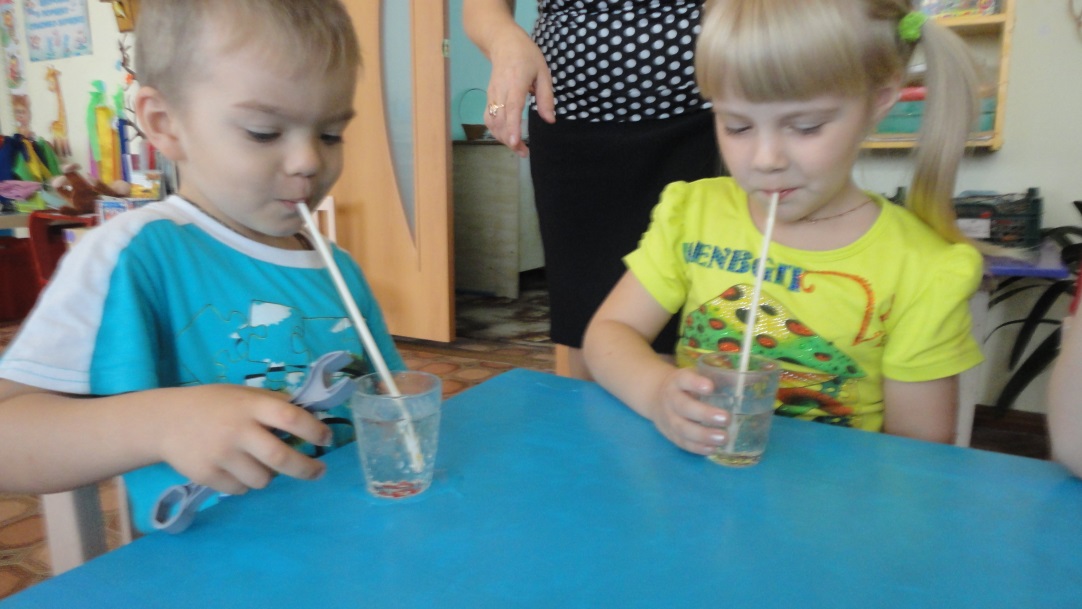 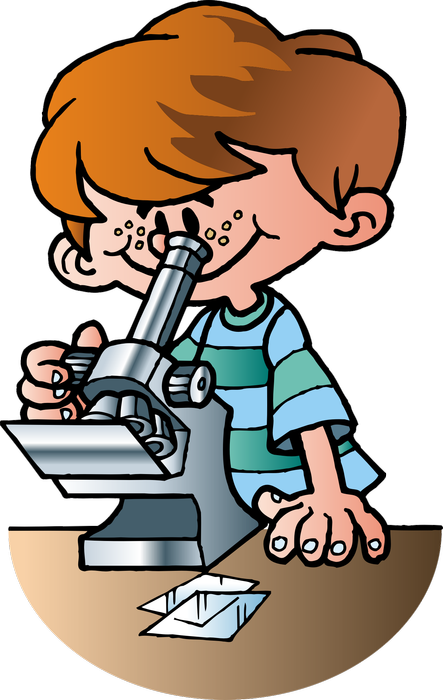 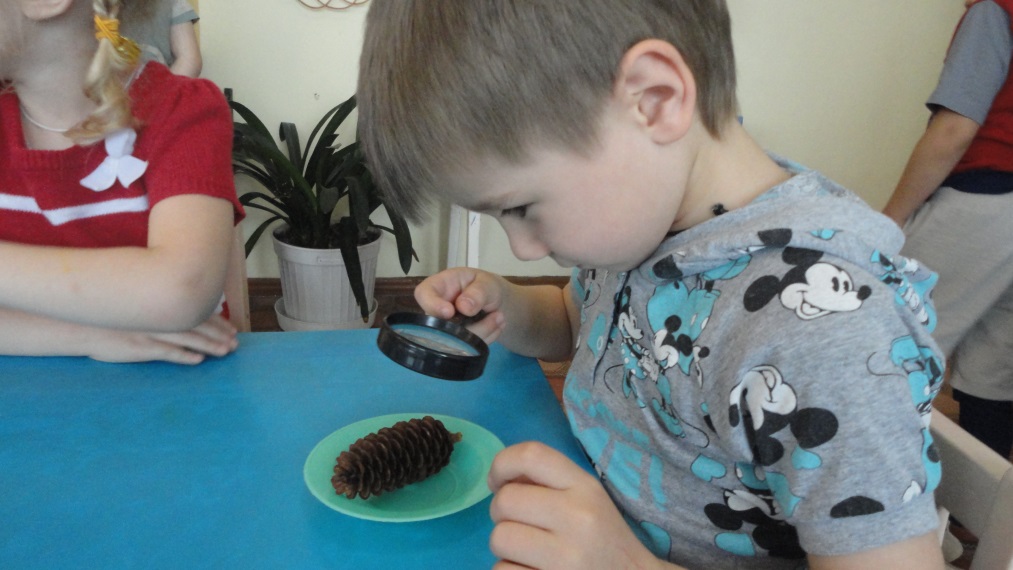 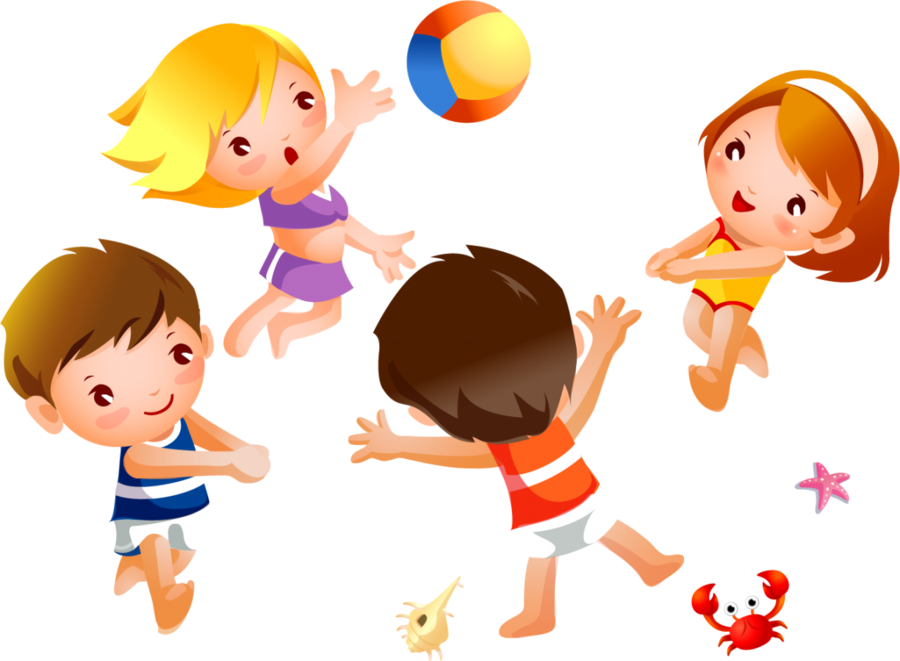 Зона повышенной активности
«Центр двигательной 			активности»
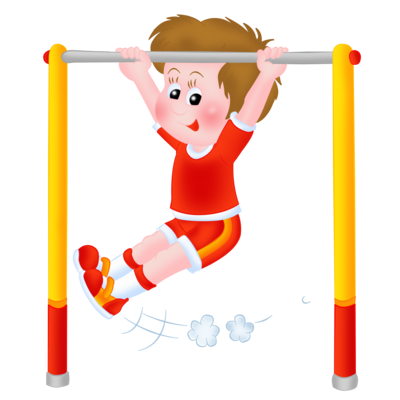 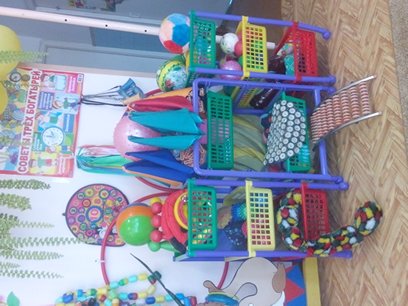 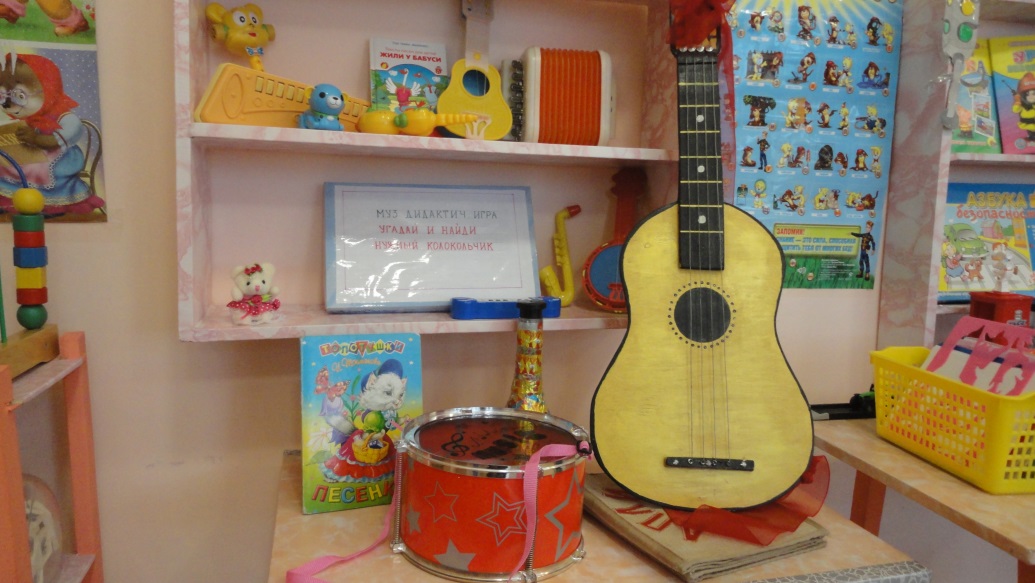 «Центр музыки»
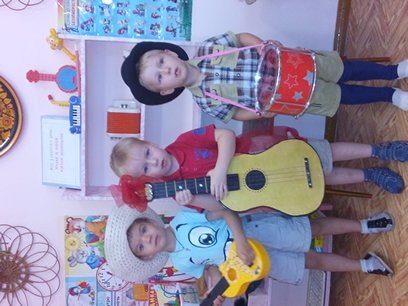 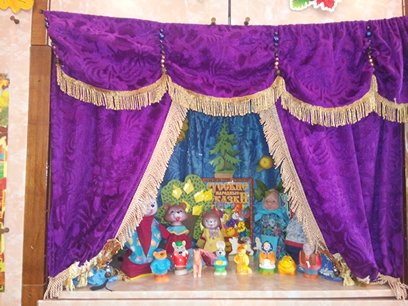 «Центр театра»
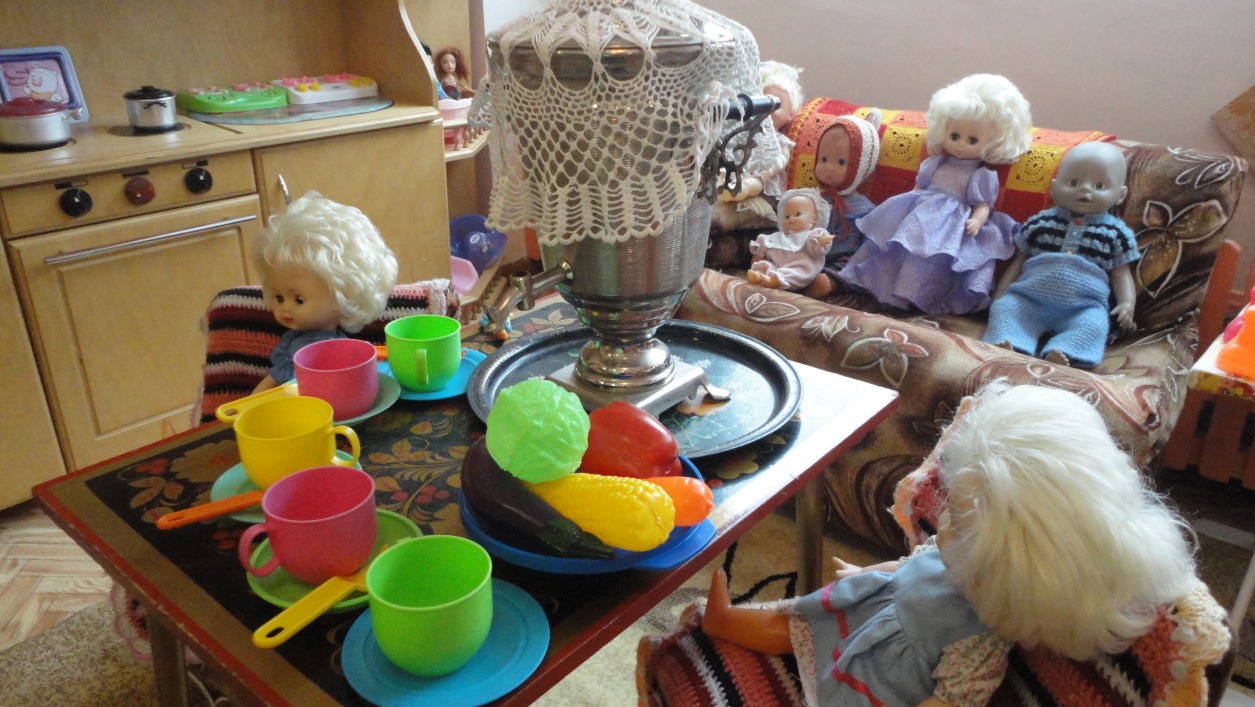 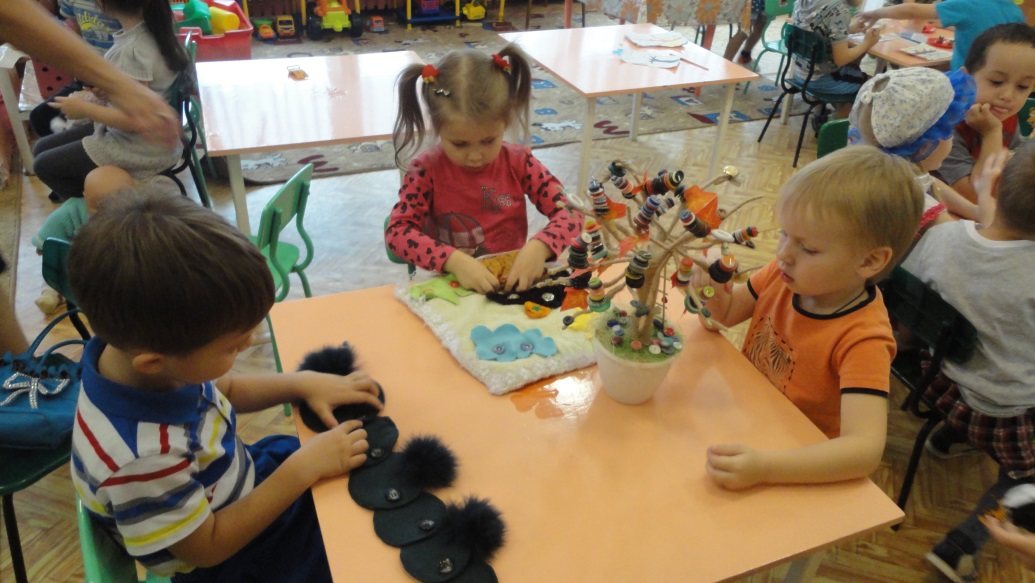 «Центр игры»
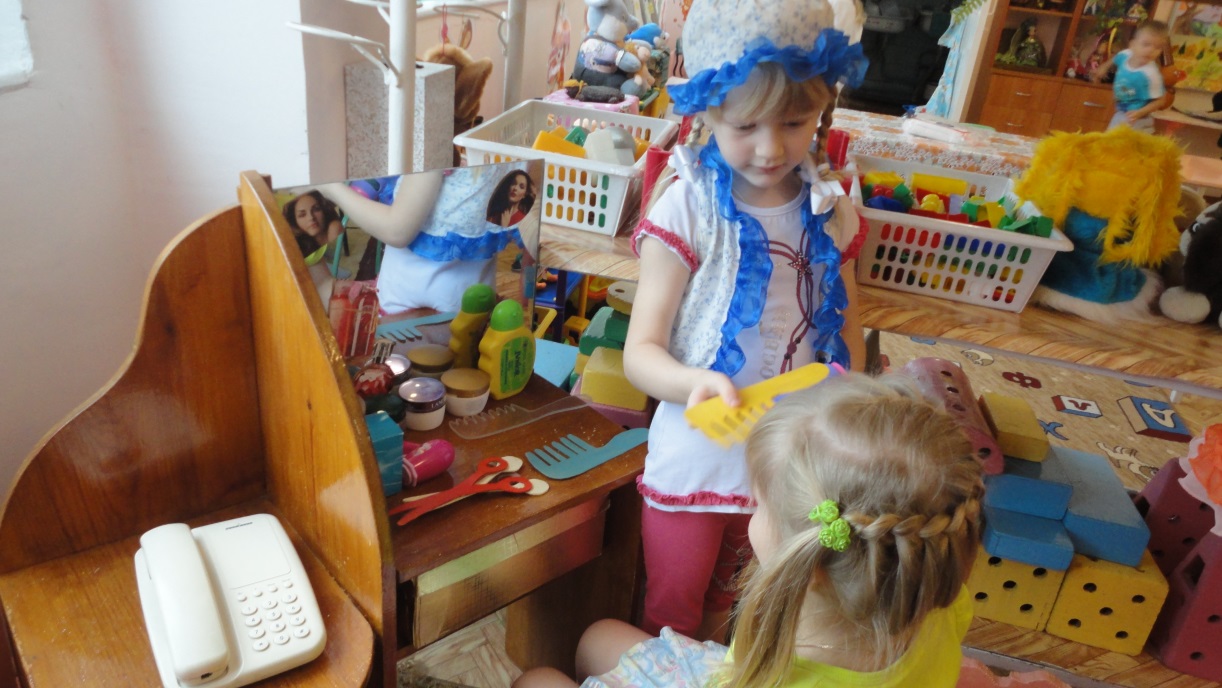 Среда является важным 		фактором воспитания и развития ребёнка.
Благодарим за внимание!